Male Reproductive System - Practical
Dr. Maria A. Arafah
Associate Professor – Department of Pathology
Objectives
At the end of the practical classes, the medical students should be able to:
Know the normal structure of the male genital system.
Acquire the knowledge about the gross appearances and histopathological features of the diseases in the male genital system.
REPR 224
2
Contents
Testicular Atrophy.
Seminoma of the testis.
Embryonal carcinoma and teratoma of testis.
Prostatic Hyperplasia.
Adenocarcinoma of the prostate.
REPR 224
3
Diagram of Normal Testis
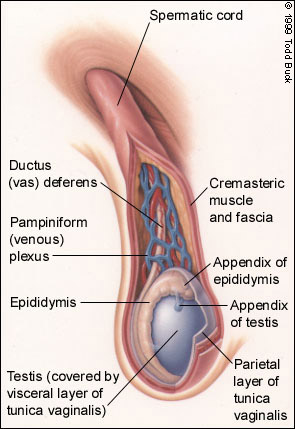 REPR 224
4
Anatomy of Normal Testis - Gross
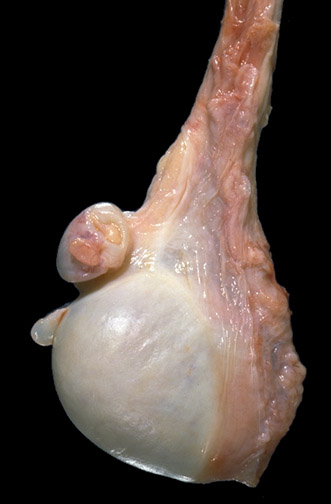 Here is a normal testis and adjacent structures. Identify the body of the testis, epididymis, and spermatic cord. Note the presence of two vestigial structures, the appendix testis and the appendix epididymis.
REPR 224
5
Histology of Normal Testis - LPF
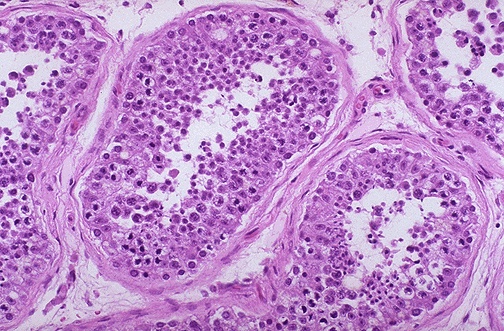 The seminiferous tubules have numerous germ cells. Sertoli cells are inconspicuous. Small dark oblong spermatozoa are seen in the center of the tubules.
REPR 224
6
Histology of Normal Testis - LPF
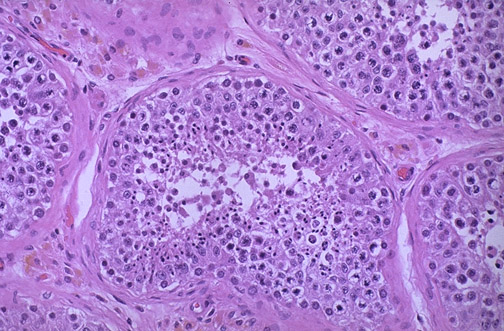 Pink Leyding cells are seen here in the interstitium. Note the pale golden brown pigment as well. There is active spermatogenesis.
REPR 224
7
Histology of Normal Testis - HPF
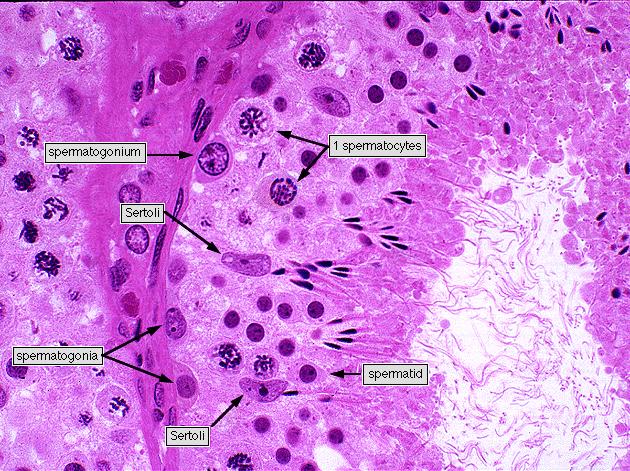 REPR 224
8
Diagram of Prostate and Seminal Vesicle
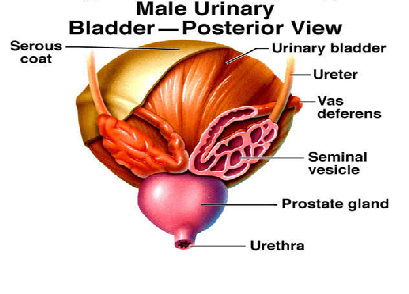 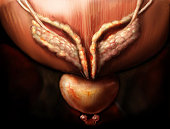 REPR 224
9
Normal Prostate - Gross
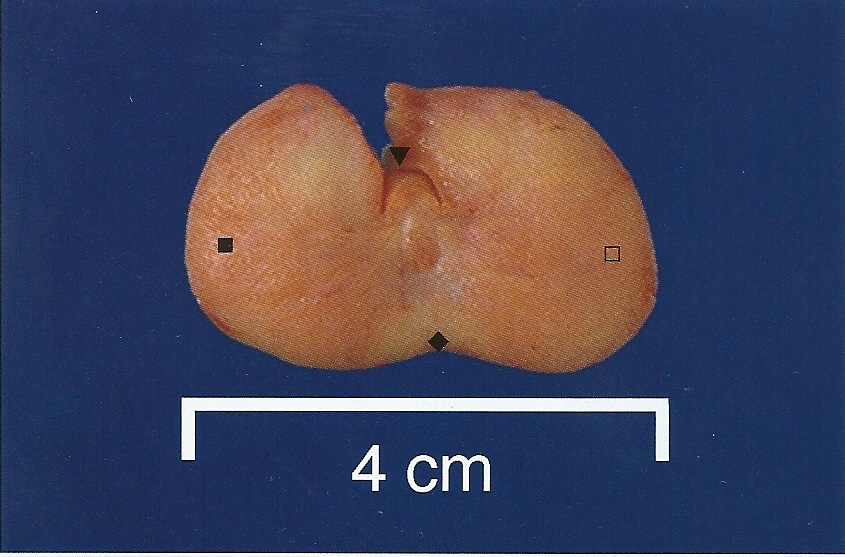 A normal prostate gland is about 3 to 4 cm in diameter. 
This is an axial transverse section of a normal prostate. There is a central urethra (▼), at the depth of the cut made to open this prostate anteriorly at autopsy, with the left lateral lobe (), the right lateral lobe () , and the posterior lobe (). The consistency is uniform without nodularity.
REPR 224
10
Normal Prostate Histology - LPF
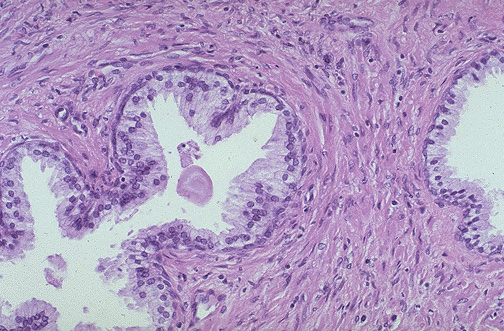 A small pink concretion (typical of the corpora amylacea seen in benign prostatic glands) appears in the gland just to the left of center. Note the well-differentiated glands with tall columnar epithelial lining cells. These cells do not have prominent nucleoli.
REPR 224
11
Normal Prostate Histology - HPF
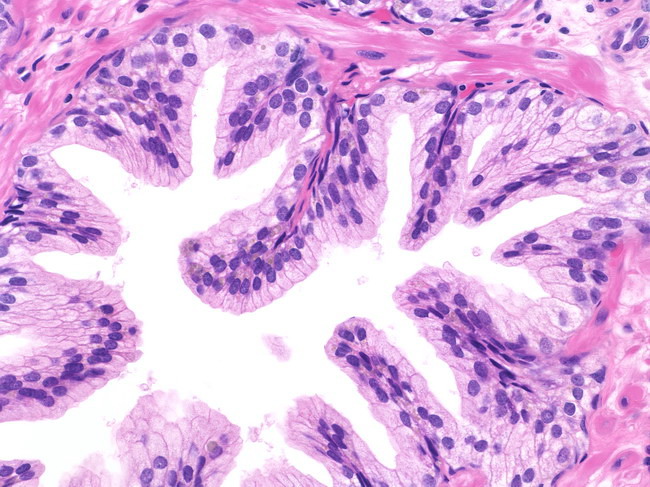 In this benign gland, the luminal contour shows tufts and papillary infoldings. The tall secretory epithelial cells have pale clear cytoplasm and uniform round or oval nuclei. Prominent nucleoli are not seen. Many basal cells can be identified.
REPR 224
12
Corpora Amylacea in Prostate - HPF
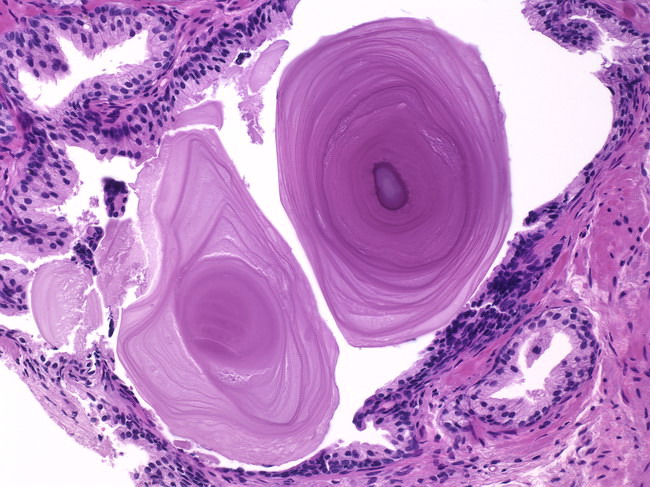 Corpora amylacea are inspissated secretions that may have a lamellated appearance. Usually they are pink or purple in appearance. Sometimes they may be golden-brown
REPR 224
13
Sperms in Normal Prostate  Biopsy – HPF
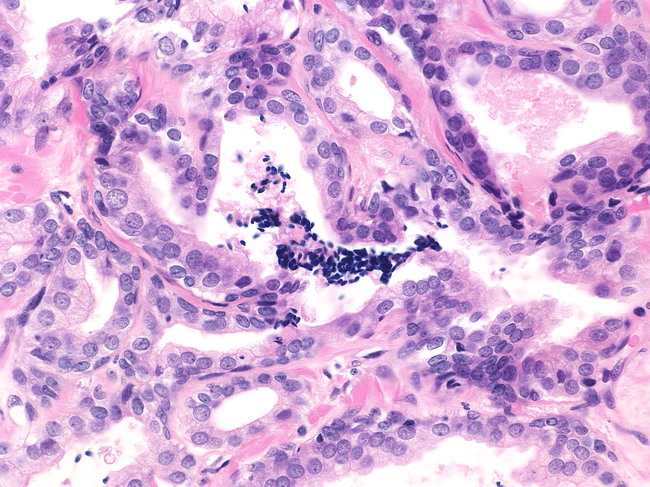 Spermatozoa are seen in approximately 1% of prostate needle biopsies (unpublished personal observation).
REPR 224
14
Diagram of Seminal Vesicle
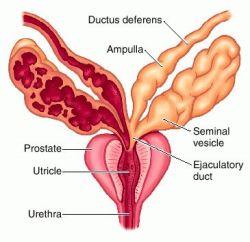 REPR 224
15
Normal Seminal Vesicle – HPF
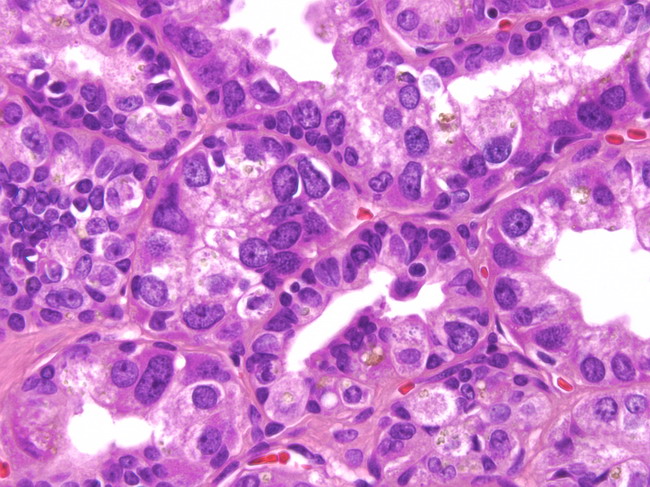 Highly atypical cells are a normal finding in seminal vesicles of about 80% of older men. The nuclei are large, irregular, hyperchromatic & show prominent nucleoli.  The atypia is degenerative and not observed in the seminal vesicles of young men.
REPR 224
16
Normal  vs Atrophied Testis - Gross
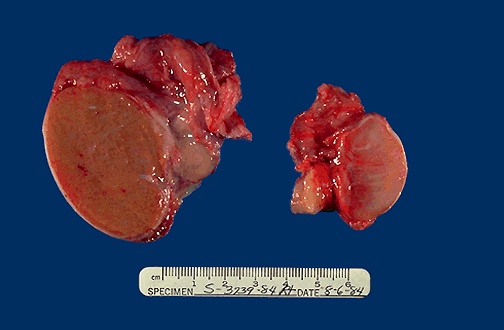 On the left is a normal testis. On the right is a testis that has undergone atrophy. Bilateral atrophy may occur with a variety of conditions including chronic alcoholism, hypopituitarism, atherosclerosis, chemotherapy or radiation, and severe prolonged illnesses.
REPR 224
17
Normal  vs Atrophied Testis - Microscopic
Lt
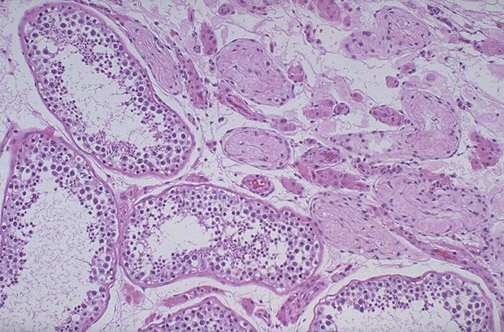 Rt
There is focal atrophy of the tubules seen here to the upper right. The most common reason for this is probably a childhood infection with mumps virus, which produces patchy orchitis.
REPR 224
18
Seminoma of the Testis - Gross
Here is a large seminoma. Part of a normal testis appears to the left of the mass. It is a pale and lobulated testicular mass with bulging and potato like cut surface with an attached congested spermatic cord. The most important risk factor is cryptorchidism (undescended testicle).
REPR 224
19
Seminoma of the Testis - Gross
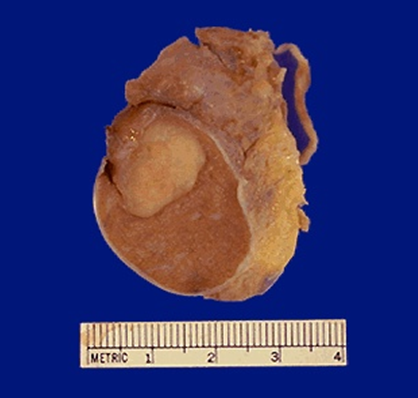 Seminoma.
Germ cell neoplasms are the most common types of testicular neoplasm. They are most common in the 15 to 34 age group. They often have several histologic components: seminoma, embryonal carcinoma, teratoma & choriocarcinoma.
REPR 224
20
Seminoma vs Normal Testis - LPF
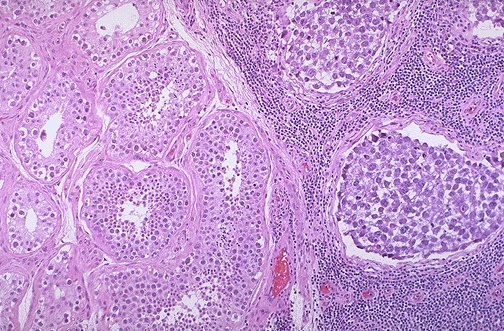 Lt
Rt
Normal testis appears at the left, and a seminoma is present at the right. Note the difference in size and staining quality of the neoplastic nests of cells compared to normal germ cells. 
Note the lymphoid stroma between the nests of seminoma.
REPR 224
21
Seminoma of the Testis -  HPF
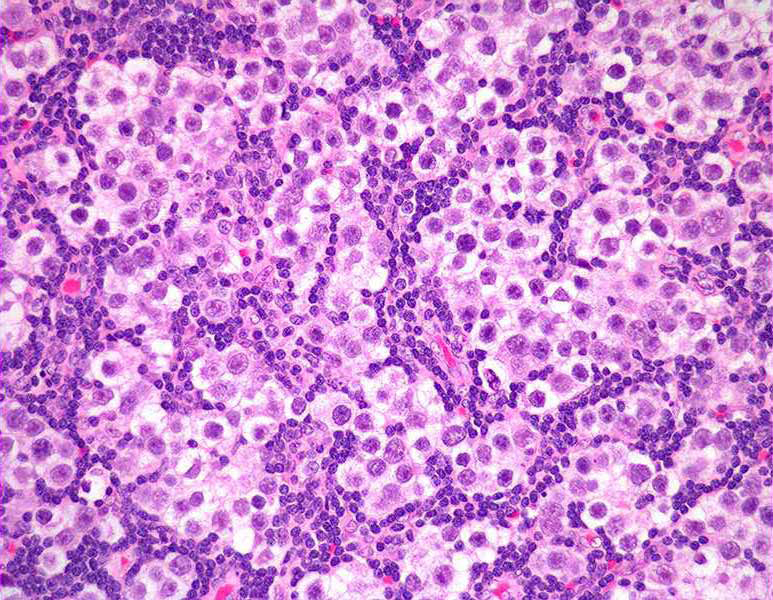 Seminoma: a malignant tumour consisting of sheets of uniform malignant germ cells showing large vesicular nuclei and prominent nucleoli.
REPR 224
22
Embryonal Carcinoma & Teratoma - Gross
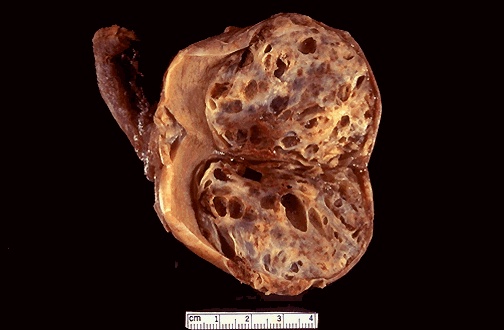 Here is an embryonal carcinoma mixed with teratoma in which islands of bluish white cartilage from the teratoma component are more prominent. A rim of normal brown testis appears at the left.
REPR 224
23
Embryonal Carcinoma & Teratoma - HPF
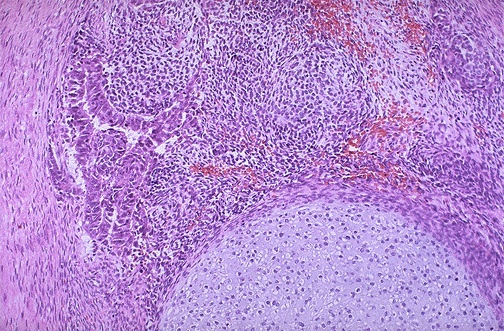 At the bottom is a focus of cartilage. Above this is a primitive mesenchymal stroma and to the left a focus of primitive cells most characteristic for embryonal carcinoma. This is embryonal carcinoma mixed with teratoma.
REPR 224
24
Prostatic Hyperplasia - Gross
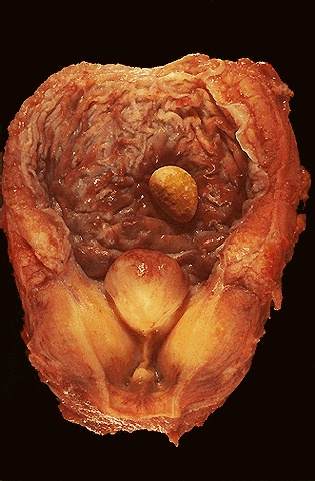 Enlarged lateral and median lobes obstructing the prostatic urethra and leading to bladder hypertrophy, as evidenced by the prominent trabeculation of the bladder mucosa. Obstruction with stasis also lead to the formation of a yellow-brown calculus (stone).
REPR 224
25
Prostatic Hyperplasia - Gross
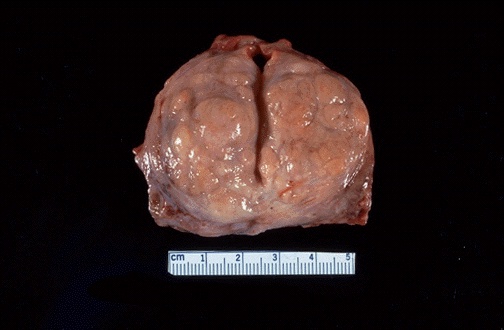 Here is another example of benign prostatic hyperplasia. Nodules appear mainly in the lateral lobes. Such an enlarged prostate can obstruct urinary outflow from the bladder and lead to obstructive uropathy
REPR 224
26
Prostatic Hyperplasia - LPF
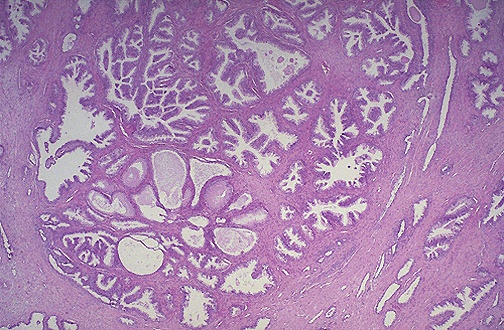 Microscopically, benign prostatic hyperplasia can involve both glands and stroma, though the former is usually more prominent. Here a large hyperplastic nodule of glands is seen.
REPR 224
27
Prostatic Hyperplasia - HPF
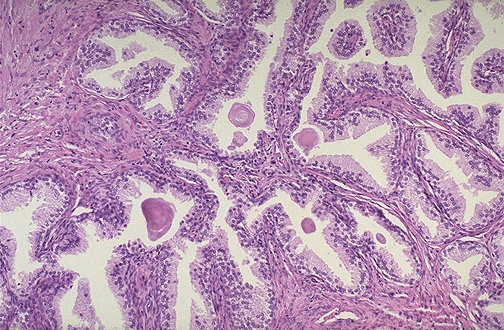 The enlarged prostate has glandular hyperplasia. The glands are well-differentiated and still have some intervening stroma. The small laminated pink concretions within the glandular lumina are known as corpora amylacea.
REPR 224
28
Adenocarcinoma of the Prostate - Gross
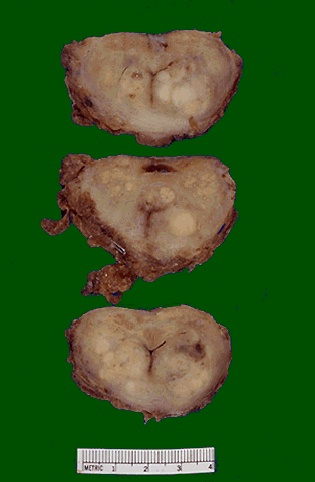 These sections through a prostate removed via radical prostatectomy reveal irregular yellowish nodules, mostly in the posterior portion (seen here superiorly). This proved to be a prostatic adenocarcinoma.
REPR 224
29
Adenocarcinoma of the Prostate - MPF
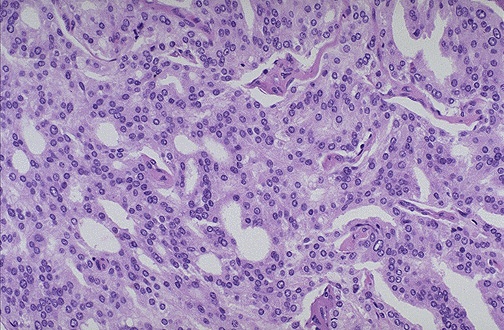 At high magnification, the neoplastic glands of prostatic adenocarcinoma are still recognizable as glands, but there is no intervening stroma and the nuclei are hyperchromatic.
REPR 224
30
Adenocarcinoma of the Prostate - HPF
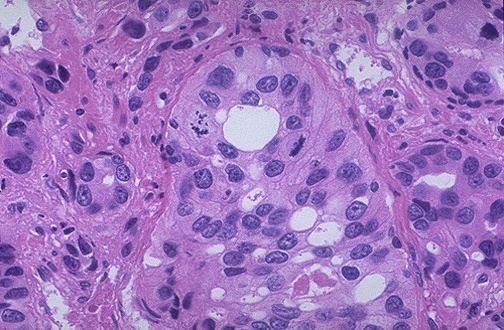 At high magnification, this poorly differentiated prostatic adenocarcinoma demonstrates cells with nucleoli and mitotic figures.
REPR 224
31
Adenocarcinoma of the Prostate - HPF
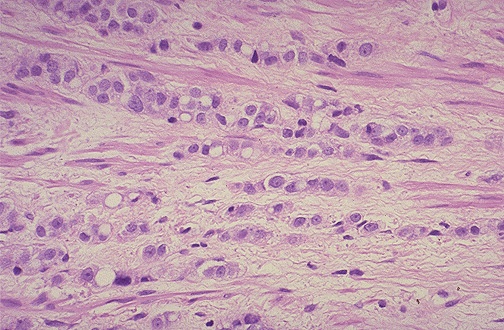 This adenocarcinoma of the prostate is so poorly differentiated that no glandular structure is recognizable, only cells infiltrating in rows are seen.
REPR 224
32
End of Session
Thank You